NOVO MILÊNIO
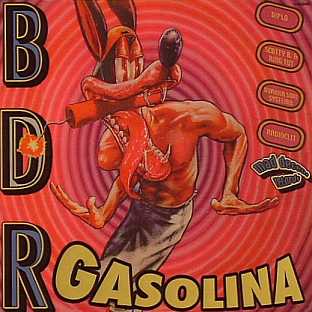 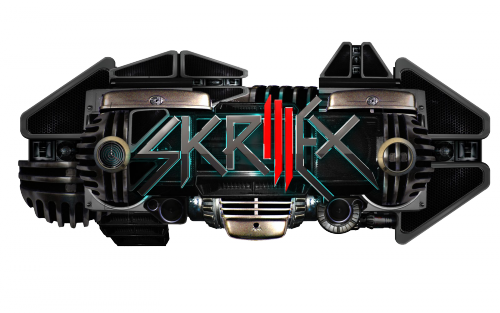 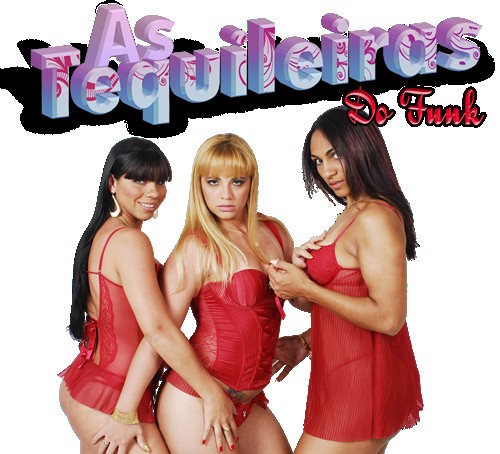 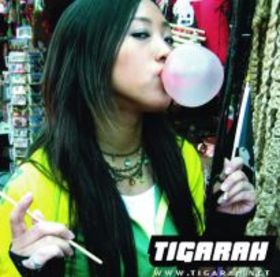 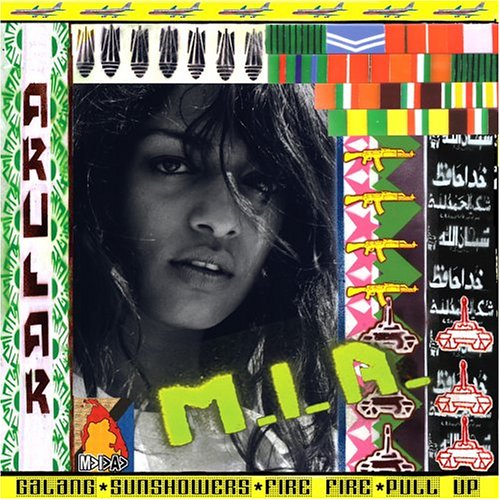 Dubstep
Movimentos musicais costumam sair das profundezas do underground e ganhar notoriedade  para agradar a audiência. 
Disco music, o punk,  a new wave e o techno, são gêneros  que explodiram depois de ganhar versões mais "lights“.
Surgiu em 2000, e em 2005 ganhou visibilidade.

Em 2007 chegou ao mundo dos artistas de sucesso.
Uma característica da música eletrônica, é a modernização e necessidade em aderir sempre novos estilos.
 O Dubstep está bastante presente  pelo fato de sua linha agressiva, forte, dando um ar pesado às musicas.  É presente na musica eletrônica como um todo e faz com que os DJ’s que criaram esse estilo, sejam cada vez mais reverenciados.
Alguns artistas de grande importância no Dubstep incluem Kode9, MRK1, Skream, Benga, Burial, Digital Mystikz, Mala, Loefah e Toasty.
Atualmente os de maior relevância: Skrillex, Nero, Magnetic Man, Deadmau5 e Katy B. Rusko, Bassnectar, Gemini e Dj Fresh ganham notoriedade a cada dia.
O Brasil no Exterior
A música brasileira nunca teve grande influência no exterior.
Apenas importa a cultura e deixar que a sua cultura se adaptasse. Em raras vezes, como com Garota de Ipanema, o Brasil teve destaque em outros países.
Com a popularização da internet, a cultura tem se espalhado rapidamente.
No século XXI, a cultura brasileira tem dominado as paradas musicais na Europa, Ásia e Estados Unidos. 
O funk carioca é muito admirado por diversos artistas, sendo incluído em trabalhos em várias línguas.
Tigarah e o funk carioca
Yuko Takabatake, (nascida em 1982 em Tóquio) é uma cantora e MC de funk carioca japonesa.
Seu último trabalho é o “The Funkeira Goes BANG!” e contém a participação da Deize Tigrona.
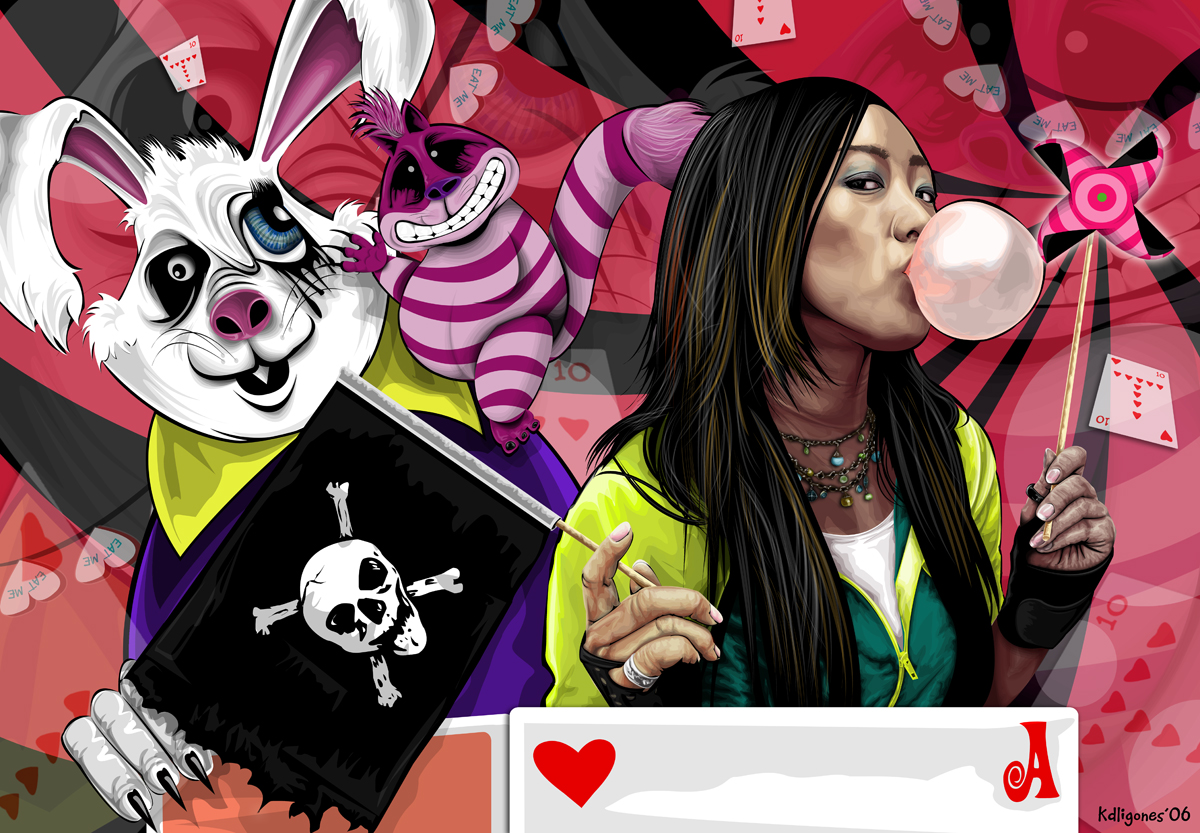 M.I.A. e sua inspiração no funk
Mathangi Maya Arulpragasam, é uma cantora de world music e electromusic, britânica.
Seu primeiro hit mundial é a faixa Bucky Done Gun, que contém sample de Injeção, música da cantora de funk brasileira Deize Tigrona.
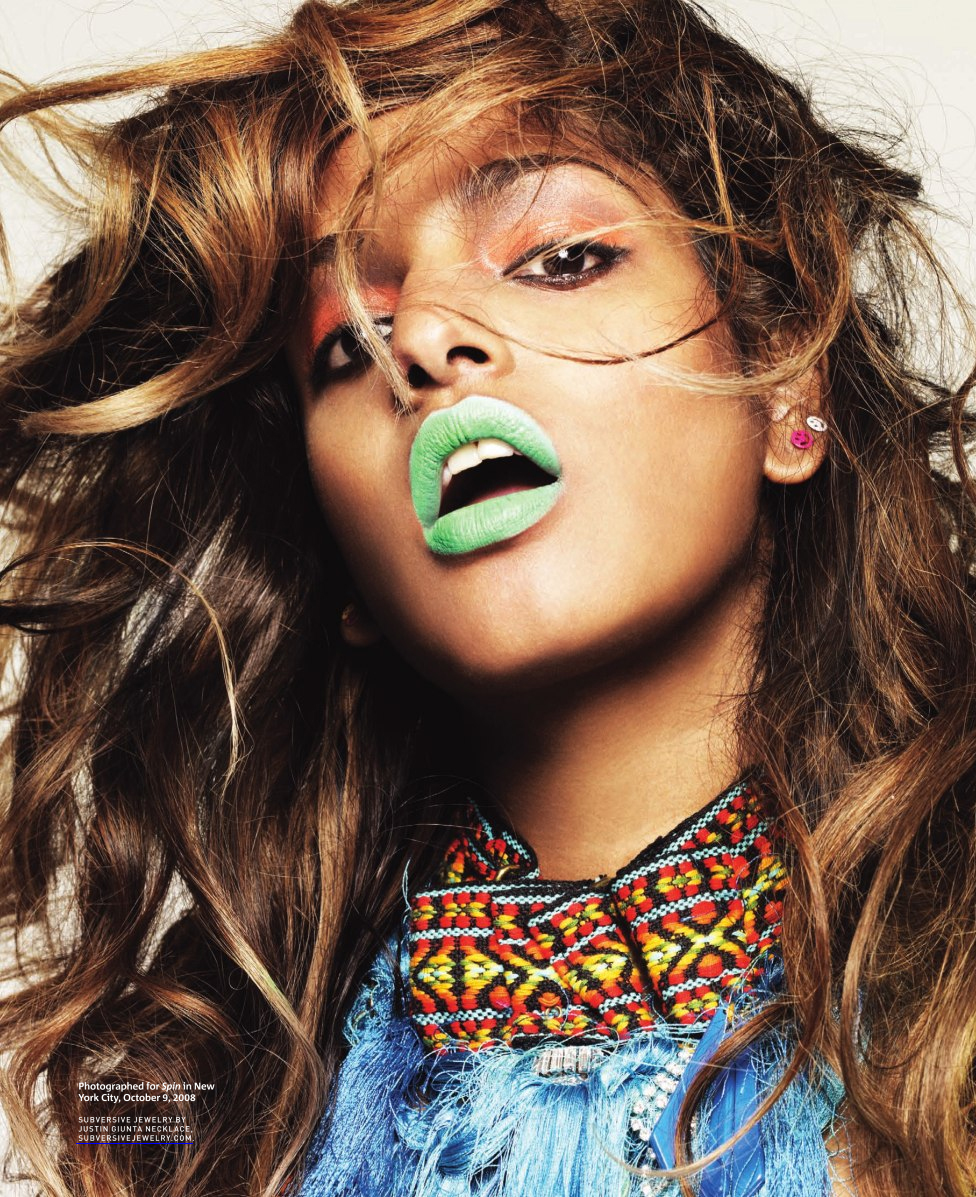 Bonde do Rolê
É um quarteto brasileiro que mistura o pop, o rock e o folk com o funk carioca.
O maior sucesso do grupo é a faixa “Solta o frango”, entrado em diversas paradas musicais européias.
Já remixou diversas músicas de diversos artistas do cenário “indie”.
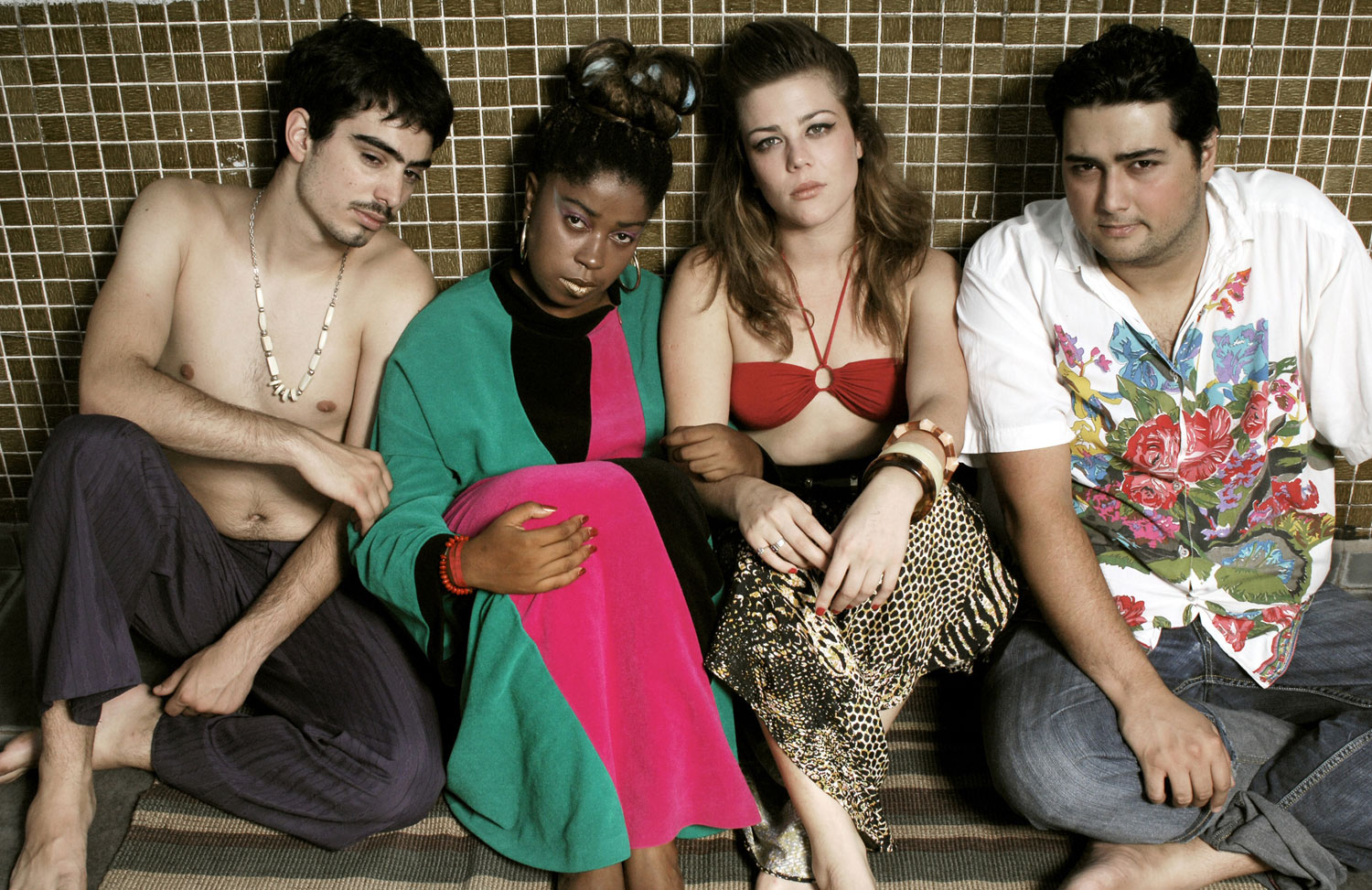 Major Lazer
Formado pelos produtores Switch e Diplo.
Seu maior sucesso é a faixa Pon De Floor, que é caracterizada como uma mistura de funk carioca com dancehall.
Diplo é conhecido por ser o produtor de Bucky Done Gun da cantora M.I.A.
A música Get Free ganhou um remix assinado pelo Bonde do Rolê.
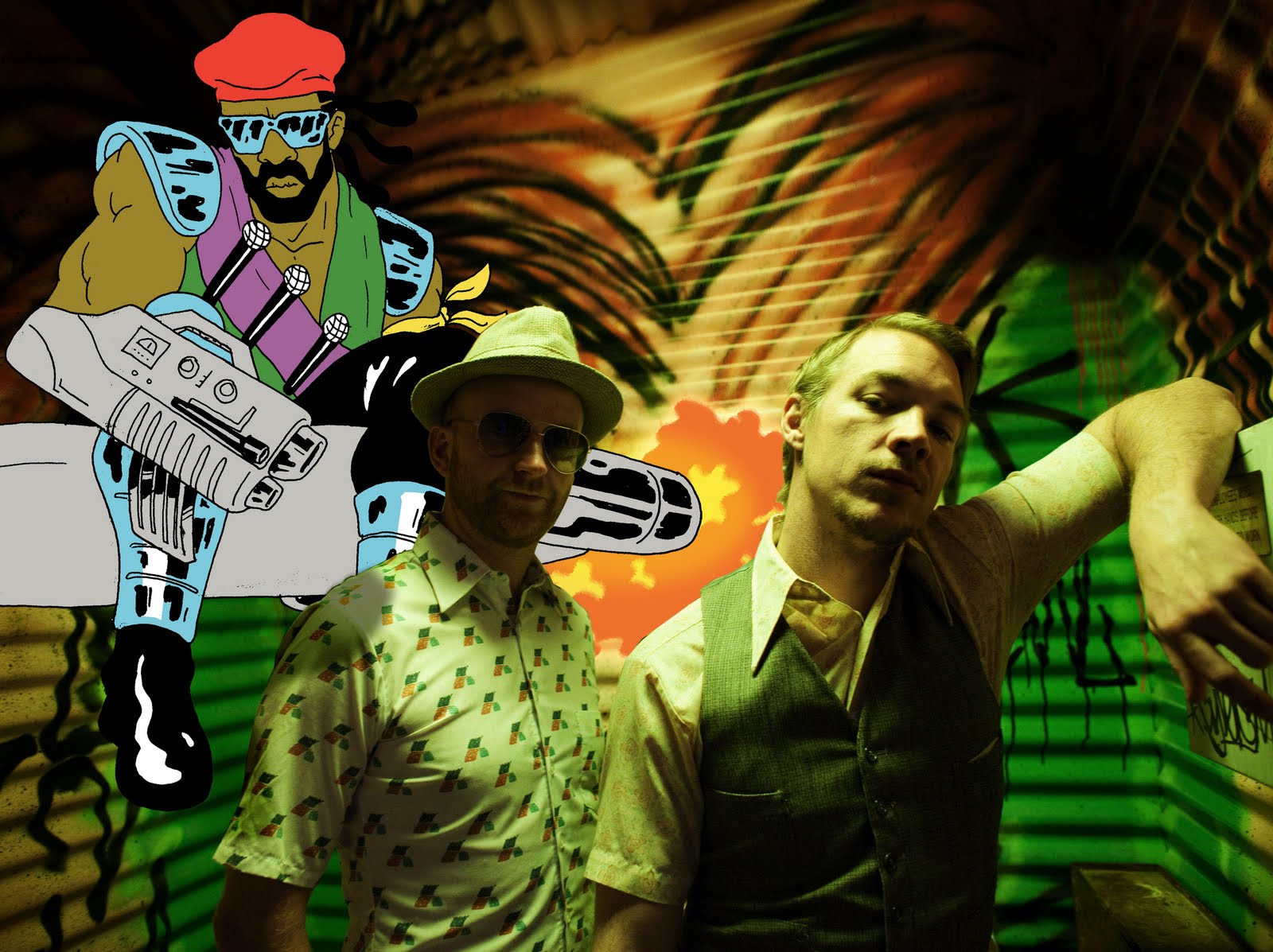